Ветераны труда
Иркутской области, жители с. Казачье
Автор презентации 
библиотекарь Казачинской библиотеки 
Сазонова Валентина Михайловна
с. Казачье, 2020 год
Беляевская Любовь Ивановна
Дата рождения – 23.06.1950 года. Окончила Ачинский технологический техникум по специальности бухгалтер. В 1967 году начала свою трудовую деятельность  лаборантом на Черемховском мелькомбинате. В 1970 году перевели в Казачинский хлебоприемный пункт, где Любовь Ивановна отработала экономистом до ликвидации предприятия в 1996 году. С 1996 года по 2019 год работала в ООО «Фирма Колос».
Награждена грамотой главы  Усть-Ордынского бурятского автономного округа.
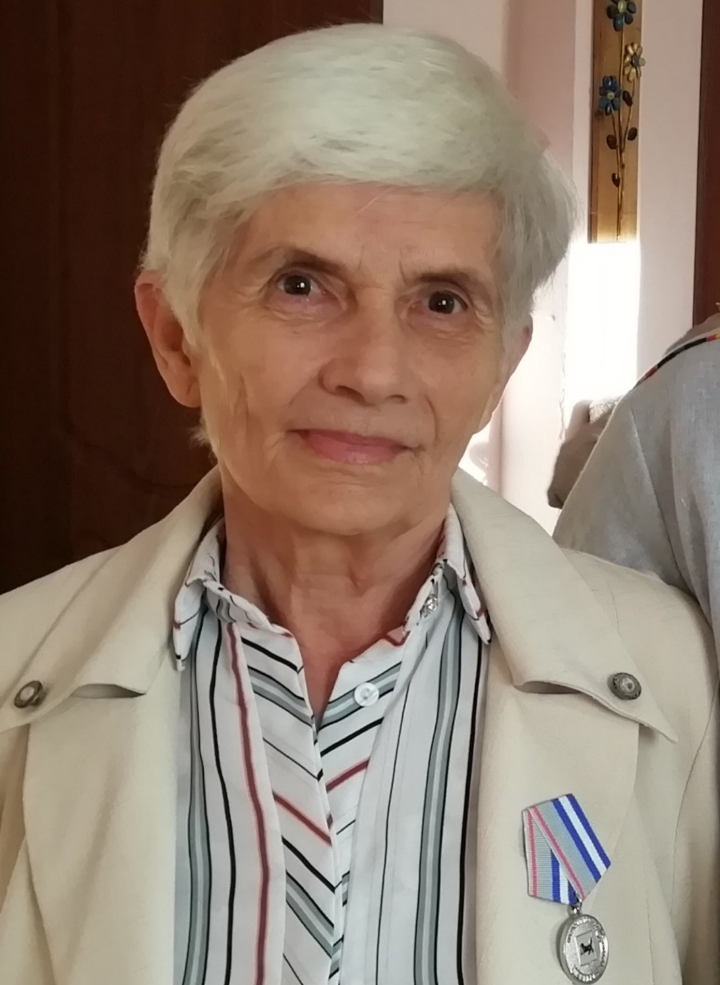 Бутакова Екатерина Александровна
Дата рождения – 30.12.1964 года. Окончила Иркутское культпросветучилище по специальности библиотекарь и Боханское педагогическое училище, учитель начальных классов. С 1984 года работает учителем начальных классов в Казачинской средней школе. 
Награждена грамотами министерства образования Иркутской области и грамотой главы Усть-Ордынского бурятского автономного округа.
Петрушова Раиса Сергеевна
Дата рождения – 5.01.1946 года. Окончила Черемховское медицинское училище, специальность – медсестра.         С 1964 года работала в Евсеевской участковой больнице медсестрой. В 1969 году в связи с затоплением с. Евсеево, больницу перенесли в с. Казачье, где уже в Казачинской участковой больнице продолжила свою работу медсестрой Раиса Сергеевна. С 1972 года стала работать патронажной медсестрой, где и проработала до 2007 года. С 2007г. по 2013г. работала медсестрой в Казачинском детском доме.
Награждена грамотами министерства здравоохранения Иркутской области грамотой главы Усть-Ордынского бурятского автономного округа.
Тураева Наталья Григорьевна
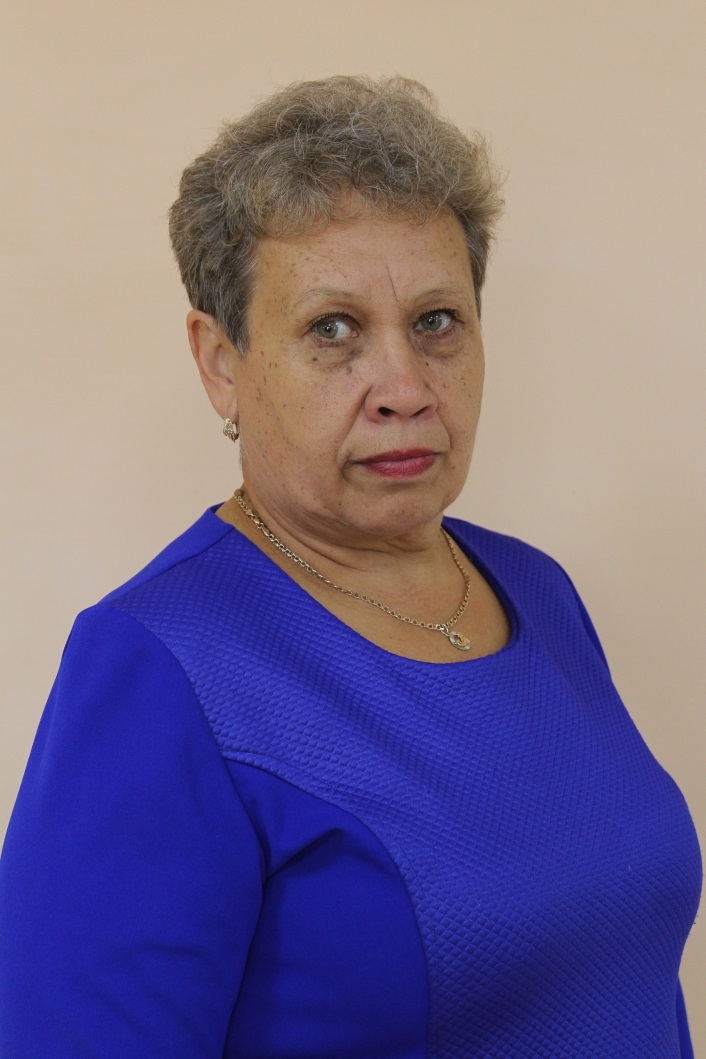 Дата рождения – 8.03.1959 года. Окончила Иркутский совхоз – техникум по специальности бухгалтер. Свою трудовую деятельность начала в  совхозе «Казачинский» учетчиком на полях. В 1978 году стала работать по специальности – бухгалтером. В 1980 году перешла в Казачинский сельский совет, где работает по сегодняшний день.
Награждена благодарностью губернатора Иркутской области.
Федосеева Лариса Владимировна
Дата рождения – 13.11.1956 года. Окончила Иркутский сельскохозяйственный институт в 1979 году по специальности инженер-электрик. Трудовую деятельность начала в Приаргунском «Сельэнерго» в 1983 году. С  1990 года – преподаватель черчения и информатики в Приаргунском профтехучилище.                    В 1993 году переезд в с. Казачье, где Лариса Владимировна работала в совхозе «Казачинский» бухгалтером.    В 2000 году , после ликвидации совхоза пришла работать в Казачинский детской дом, инструктором по труду. С 2010 года и по сегодняшний день – директор МБУК «СКЦ Благовест».
Награждена благодарностью губернатора Иркутской области, Почетной грамотой Министерства культуры Иркутской области, Знаком отличия Иркутского Законодательного собрания, имеет звание «Почетный работник культуры Боханского района».
Фетисова Светлана Борисовна
Дата рождения – 26.07.1957 год. Окончила Иркутское кооперативное училище, по специальности продавец. С 1976 г. работала продавцов в сельпо в с. Казачье. В 1986 году переведена в Боханскую заготконтору, где и проработала до 2014 года. С 2014 года по сегодняшний день работает завхозом в Казачинской участковой больнице. 
Награждена грамотой главы Усть-Ордынского бурятского автономного округа.
Хороших Наталья Владимировна
Дата рождения – 22.02.1962 года. Работала в д. Крюкова продавцом в сельпо с 1980 г. по 2017 г. Заочно окончила в 1984 году Иркутский кооперативный техникум по специальности товаровед продовольственных товаров. Много лет отработала председателем участковой избирательной комиссии                  № 211 в д. Крюкова. 
Награждена грамотой главы Усть-Ордынского бурятского автономного округа.
Черных Вера Федоровна
Дата рождения - 01.01.1956 года. Окончила Иркутский государственный университет, физический факультет. С 1977 года работает в Казачинской средней школе. Преподавала физику, была директором школы, завучем. 
Награждена грамотами министерства образования Иркутской области и грамотой губернатора Иркутской области.